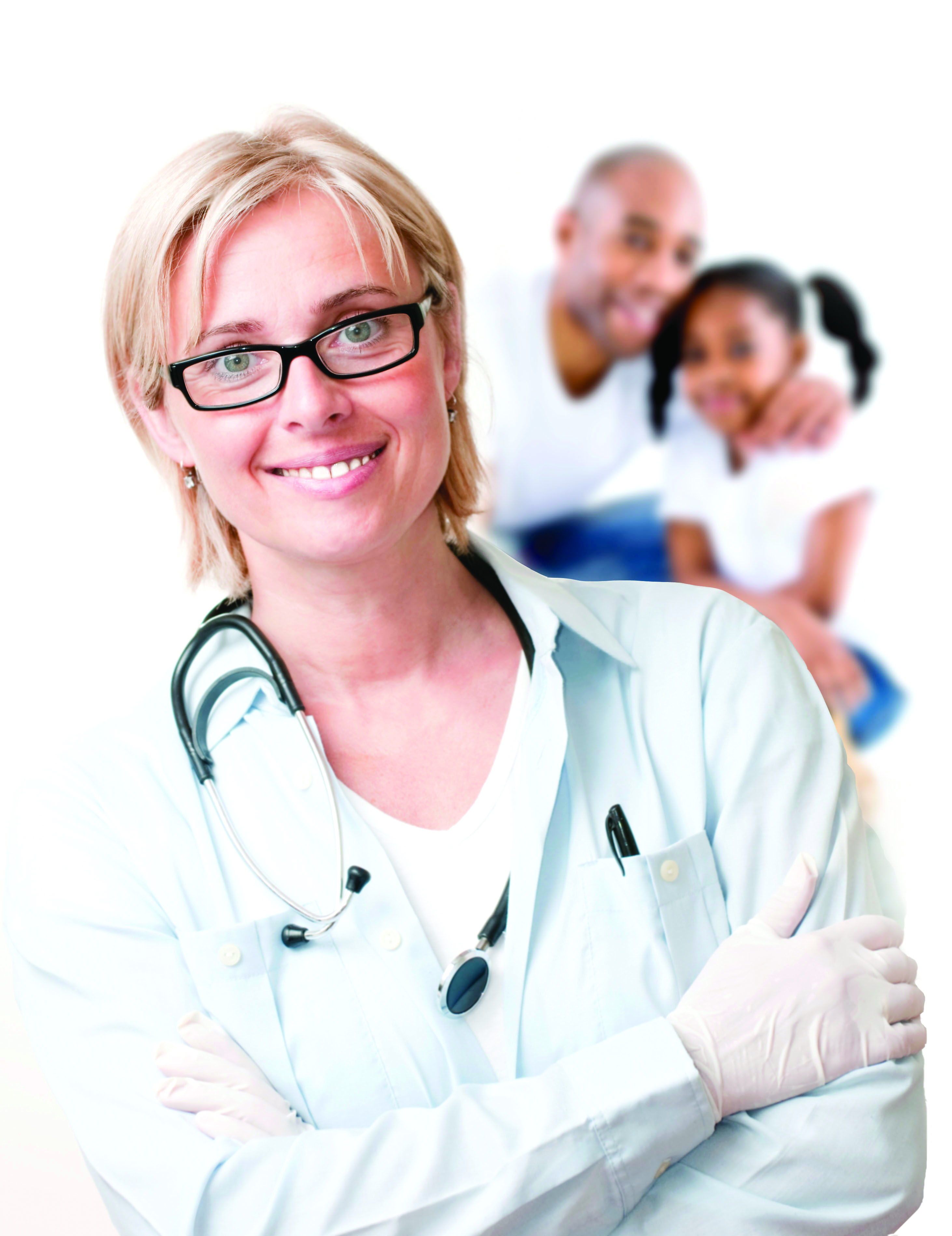 Welcome/Agenda
Exchanges (“Marketplaces”)
Subsidies
Employer Exchange Notice
Employer Mandate
Individual Mandate
Market and Benefit Reforms
Waiting Periods
2
Legal Disclaimer
The information presented does not constitute legal advice and should not be construed as such.
All guidance is subject to change.
3
[Speaker Notes: Quick disclaimer… many of the regulations, including the employer shared responsibility regulations, are in a proposed phase – still in a comment period – and are subject to change.]
Overview
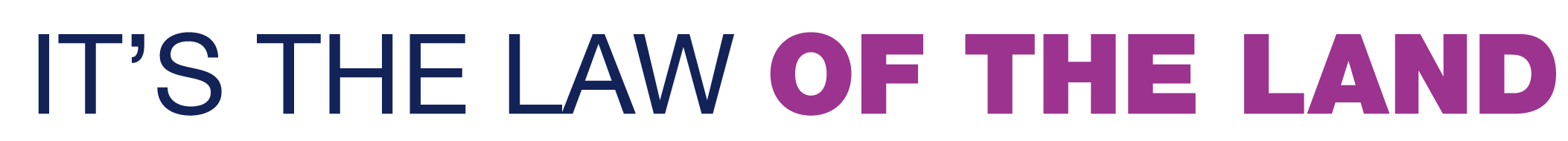 Supreme Court ruling 2012
Aspects of the law are beneficial
Premise of availability to purchase coverage
Preventive benefits
Aspects of the law potentially detrimental
Didn’t address underlying problem(s)
Employer responsibilities
Taxes / Fees
4
Exchanges (“Marketplace”)
Exchanges will be a website where individuals and small businesses (2-50) can shop, compare, and enroll in coverage from various companies. Think Expedia.®
Huge I.T., marketing, and educational project. Consumer enrollment begins 10/1/13 for 1/1/2014 insurance effective date.
Our state elected to forego building its own exchange, rely instead on the Federally Facilitated Exchange (“FFE”).
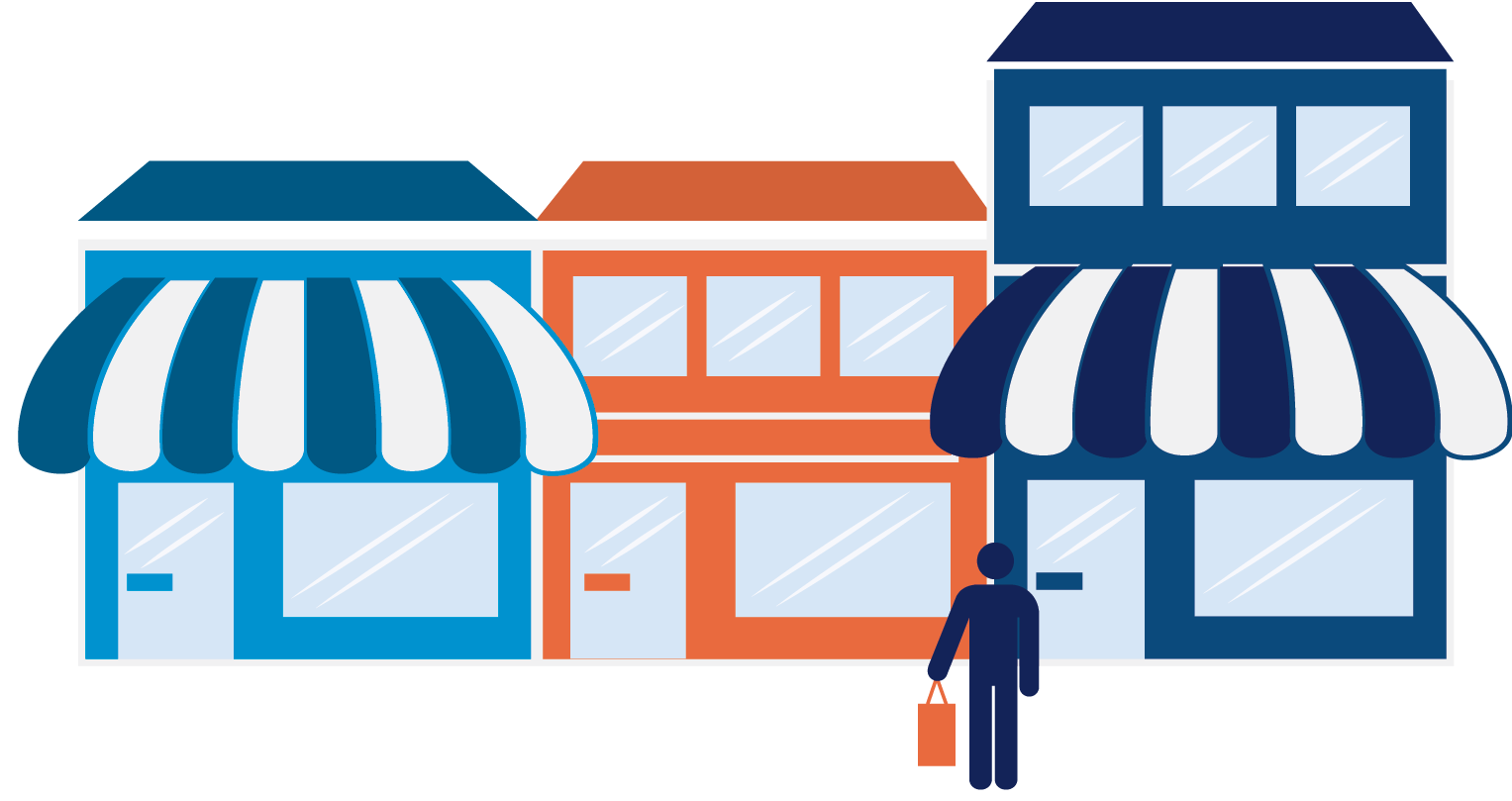 5
[Speaker Notes: I know many of you have already been inundated with Exchange information, but just to set the stage for the rest of the presentation, we need to have a baseline understanding of the Health Insurance Marketplaces. For 2014, there will be a new mechanism available for purchasing health insurance coverage.

Largest non-Defense IT project the federal government has ever built. Everything we’ve heard is that the federal government will be ready for open enrollment on October 1 of this year.]
Open Enrollment
Initial: October 1, 2013, through March 31, 2014 tied to outside market.
Special enrollment periods for qualifying event.
Small Groups have ongoing open enrollment but are subject to 70% participation.
Small Groups have one-month window (November 15 – December 15) to avoid participation requirements. 
Future: October 15 through December 7 (coincides with Medicare).
6
[Speaker Notes: No individual will be able to purchase insurance outside the enrollment periods… So this notion that you can purchase insurance on the way to the hospital just isn’t accurate.

Small groups can purchase at any time during the year but must meet participation requirements outside of a one-month window.]
Buying Insurance in 2013-2014
Insurers may sell inside or outside the Marketplace
Consumers can buy in the Marketplace or outside the Marketplace 
Direct enrollment option: 
	 Shop for plans on insurance carrier sites
	 Submit Advance Tax Credit Application at 	     	   Federal site
	 Return to carrier site with tax credit to purchase
Or…Shop and Buy on FFM and get tax credit
7
[Speaker Notes: Buying insurance is going to look a lot different than it does today… The Exchange is not the only place to purchase insurance in 2014. There will still be an outside market as there is today. In addition, direct enrollment will be available via the Blue Store.]
Subsidies for Individuals
Individuals who are not eligible for affordable employer-sponsored coverage or minimum essential coverage  and who have a household income between 100-400% federal poverty level will qualify for a subsidy.
Use MAGI: Modified Adjusted Gross Income. 
FPL in 2013 is $94,200 for family of 4.
Subsidy based on Silver level plan. 
At 100-133%, subsidy is full. Reduces as income reaches 400% of FPL.
8
[Speaker Notes: So who exactly is going to be eligible for these federal subsidies?

The White House is estimating $606 billion will be spent on subsidies between 2014 and 2021.

Here at home, it’s estimated that about 169,000 Nebraskans will be eligible for some type of subsidy in 2014 (Families USA).]
Advance Premium Tax Credits
Available from 100% to 400% FPL

Covers the difference between premium for the second-lowest-cost Silver plan and a percentage of income

Advanced to insurer
9
[Speaker Notes: The amount of the tax credit received will cover the difference between the premium for the second lowest cost silver plan and the percentage of income. Premium will be capped at a certain percentage of income – 100% FPL (premium capped at 2% of income) all the way up to 400% FPL (premiums are capped at 9.5% of household income).

The credit will be advanceable to the insurer to be applied toward health insurance costs. Then come tax filing time, there will need to be some sort of reconciliation to adjust for anything that may have happened during the year, such as more or less household income.]
Small Employer Tax Credits
Have fewer than 25 full-time employees.
Pay average annual wages below $50,000.
Contribute 50% or more toward your employees’ insurance premiums.
Maximum credit is 50 percent for small business employers and 35 percent for small tax-exempt employers such as charities.
NOTE: the credit is only available for two years and can only be obtained via the Marketplace.
10
[Speaker Notes: Something many of you small employer should probably look at if you’re thinking about providing health insurance to your employees is the small employer tax credit. This has been around for a couple of years.

Max credits are at $25k avg wages and 10ee’s. Smaller credits if up to $50k average wages,25 ee’s or smaller.]
Employer Exchange Notice
Employers must notify all of their employees by Oct. 1, 2013, regarding availability of coverage through the Marketplace, even if an employee is enrolled in the group’s health plan.
NO PENALTY!!!
Department of Labor will provide 3 Model Notices at dol.gov/ebsa/healthreform
Model Notice for Employers Offering Health Coverage
Model Notice for Employers Not Offering Health Coverage
Model COBRA Notice
11
[Speaker Notes: In preparation for these Exchanges… Beginning no later than October 1, 2013, employers must provide notice to each current employee and new employees at the time of hire within 14 days of an employee’s start date. It may be provided by first-class mail or electronically if the DOL electronic disclosure safe harbor is met.]
Employer Mandate DELAY
For applicable large employers (50+ FTE)
Employer and insurer coverage reporting will NOT be required until 2015; and
Employer shared responsibility payments (“play or pay” penalties) will NOT be required until 2015
This only delays until 2015 the requirement for large employers to provide affordable health insurance coverage that meets minimum value to all full-time employees.
12
[Speaker Notes: Big news coming out of Washington last week. The employer mandate requiring all applicable large employers with 50 or more full-time equivalent employees to offer health insurance coverage to full-time employee has been delayed until 2015. Any of the employer reporting will not be required until 2015 and the penalties will not be required until 2015. 

In a blog post on the Treasury Department’s website, it was admitted that the rule is highly technical and employers need more time to implement.

The administration is supposed to issue some sort of a plan for additional guidance this week with official guidance coming later this summer.]
Employer Shared Responsibility (“Play or Pay”)
Employers are not required to provide health insurance, but …
a Large Employer will owe tax if one or more full time employees receive federally subsidized exchange coverage. 
Regs are currently in Proposed Stage. Comments closed 3/18/2013. Changes, clarifications possible for transition relief, dependents.
Effective Date. Generally 1/1/2015.
13
[Speaker Notes: Today: Employer can refuse to offer coverage without any federal penalty
- With the rare exception of some requirements (Massachusetts and San Francisco)

January 1, 2015, all of that changes. The feds like to say that…

The regulations are in a proposed phase, and so some of what I’m going to say might change, especially in light of the delay. But for many large employers, January 1, 2015, is the go live date when they’ll have to start offering health insurance coverage to full-time employees.]
How Large Employers Avoid the Employer Penalties
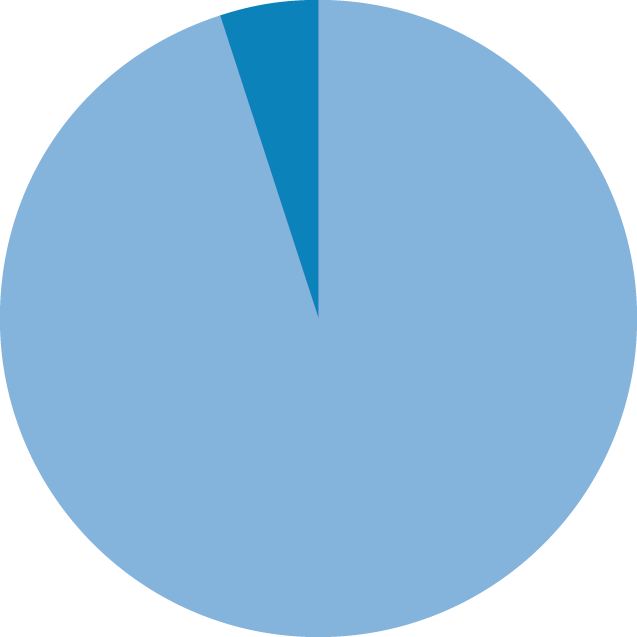 To avoid the penalties, a Large Employer
must (a) offer coverage to substantially all (95%) of its full time employees and their dependents, and (b) the coverage must be affordable and meet minimum value. 
Per the proposed regs, “Dependents” means children up to age 26 including step children and foster children, not spouses. 
Different penalties for (a) vs. (b) above. Of the two, (a) is probably a more severe penalty. See next slide.
95%
Fulltime employees and their dependents
14
[Speaker Notes: To avoid the penalty, a large employer must offer affordable coverage to 95% of all full-time employees and their dependents, and the coverage must meet minimum value. 

A little bit of confusion over the “and their dependents” rule. Dependent does not include spouses. However, it does include all children, including foster children. And at least for the first year, an employer meets this requirement by taking “necessary steps” to cover the employee’s dependents. So it appears as though actually covering dependents at least in the first year is not required so long as you’re taking those necessary steps, whatever that means.]
Employer Penalties
There are really two distinct penalties for Large Employers:
(a) No offer penalty. Large Employer offers no coverage at all, or offers coverage to less than 95% of full timers. Penalty is triggered if ANY full timer receives an exchange subsidy. 
$2000 x number of ALL FT employees minus 30. 
(b) Affordability /Minimum Value Penalty. Coverage offered is not affordable to the employee (exceeds 9.5% of household income) or  is a bad plan, does not meet minimum value (MV).  MV calculator is now available.
$3000 x number of full time employees who get the exchange subsidy, not to exceed what would be due under the no offer penalty.
15
[Speaker Notes: Really there are two distinct penalties for large employers in 2015…

Penalty #1: Employers with 50 or more full-time equivalent employees will have to offer affordable, minimum value coverage to 95% of all full-time employees. If employer has 50 full-time employees (30+ hours/week or 130 hours/month) and offers no coverage, the penalty is $2,000 per employee per year ($166.67 per month) if any employee receives a subsidy in the exchange. This penalty is applied across the entire full-time employee population minus the first 30.

Penalty #2: Affordability. Penalty for not offering affordable coverage or coverage that meets minimum value. If employer is offering insurance but it’s not affordable, employee can go to the exchange and receive a subsidy. Unaffordable is defined as the employee portion >9.5% of household income. The penalty for offering unaffordable coverage or coverage that doesn’t mean minimum value is 1/12 of $3,000 ($250) for each full-time employee who receives a subsidy in the Exchange. 

Penalty #2 (affordability) is different than the penalty for not offering coverage.]
Individual MandatePenalties for People Without Coverage
Penalties
GREATER OF
2014$95 adults/47.50 kids. Up to $325 per family
2015$325 adults/$162.50 kids Up to $975 per family.
2016$695 adults/ $347.50 kids up to $2085 per family
2%
2.5%
1%
OF FAMILY INCOME
OF FAMILY INCOME
OF FAMILY INCOME
Prorate for months with coverage. 
No penalty for short coverage gaps ( less than 3 consecutive months).
Penalty is capped at national  average premium for a bronze plan. 
Parents pay the penalties for kids. 
Pay with tax return.
16
[Speaker Notes: We talked about the employer mandate, but now I want to address the individual mandate, which as of now is not going away. This is the requirement that nonexempt individuals maintain minimum essential coverage. Effective January 1, 2014, if you fail to maintain coverage, you may be subject to a penalty. 

Starting in 2015, individuals filing a tax return for the previous tax year will indicate which members of their family (including themselves) are exempt from the provision. For family members who are not exempt, the taxpayer will indicate whether they had insurance coverage.  For each non-exempt family member who doesn’t have coverage, the taxpayer will owe a payment.]
Individual MandateHow to avoid the penalties
To avoid penalty  person needs to have “minimum essential  coverage”: 
Could be group, individual or  government plan like  Medicaid. 
Min. Essential Covg.: Not a high bar.  Don’t confuse with Essential Health Benefits or with Minimum Value. Must have more than just “excepted benefits” like flat dollar amount per day,  or specified disease or accident only. But most major med, group or individual will satisfy Minimum Essential Coverage. 
Exemptions from penalty: 
Cost of insurance exceeds 8% of income;
Household income is below the minimum threshold for filing a return; or
Religious objection, Indian Tribe, incarcerated.
17
[Speaker Notes: How do I avoid these penalties? Well, the law says I have to be enrolled in some form of minimum essential coverage.

The definition is very broad (not a high bar) and includes just about any major medical policy…

Government Sponsored Health Plan – Medicare, Medicaid, CHIP, Tricare 
Eligible Employer Plan – Small Group, Large Group, Government Plan, 
Individual Plan – ANY QHP sold on the Exchange or off exchange]
Guaranteed Issue and Rating
Issuers in the individual and group markets must accept every employer and individual applying for coverage.
Effective policy or plan years on or after January 1, 2014, individual and small group will be subject to new rating requirements:
Individual or family
Rating area
Age (3:1)
Tobacco (1.5:1)
Health status or gender no longer taken into account.
18
[Speaker Notes: Starting with Guaranteed Issue or Guaranteed Availability, issuers in individual and group markets must accept everyone when applying for coverage. This is for fully insured individual, small and large groups.

And then in terms of rating, gone are the days of gender and health status rating. No longer are pre-existing condition exclusions allowed. Effective for policy or plan years on or after January 1, 2014, carriers can only rate individual and small group on four factors: family composition, geographic area, age (3:1 band), or tobacco (1.5:1). For tobacco, there is a proposed requirement that enrollees could enter into a tobacco cessation program to get that surcharge waived.]
Essential Health Benefits
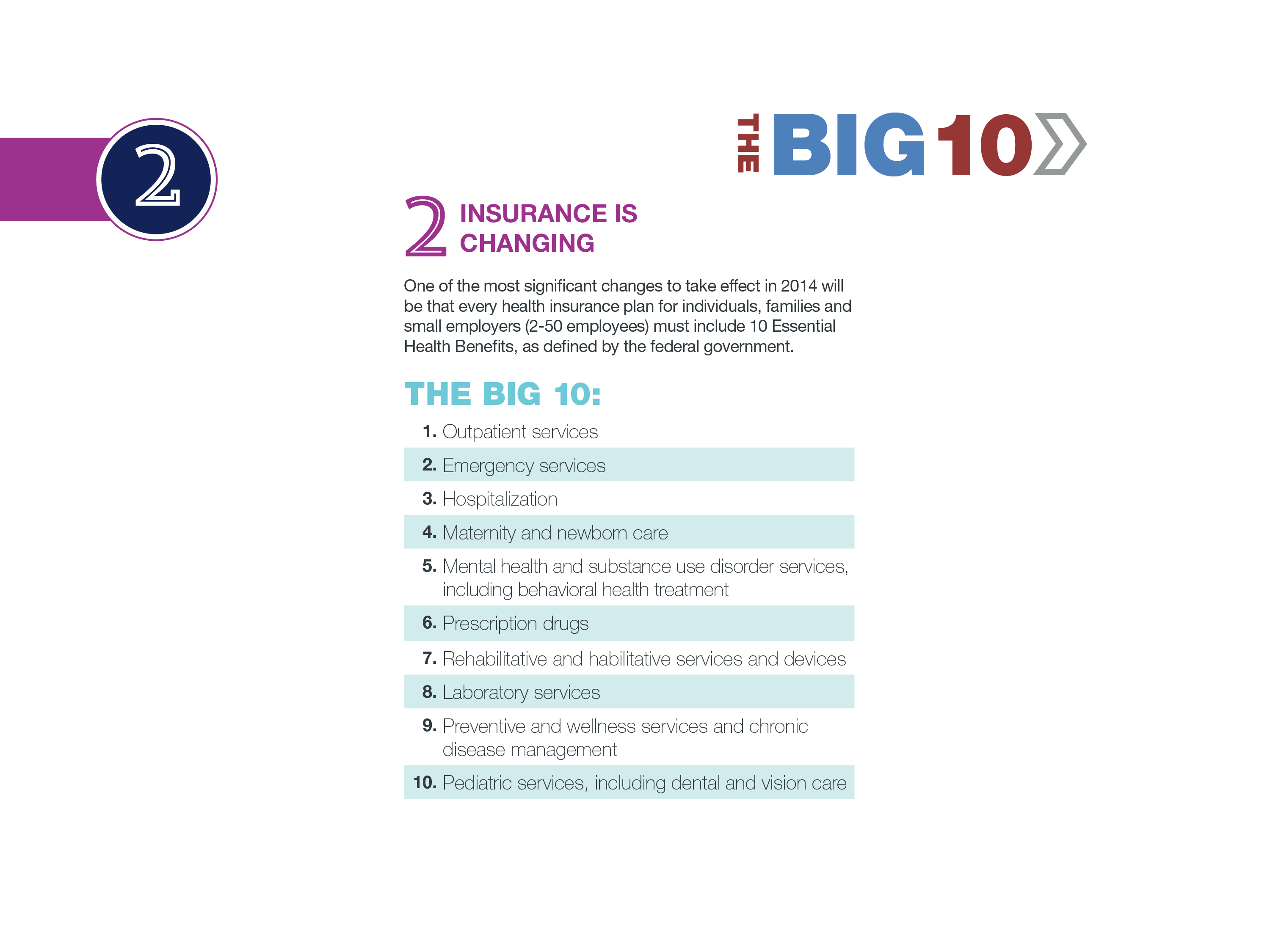 Every health insurance plan for individuals, families and small employers (2-50 employees) must include 10 Essential Health Benefits, as defined by the federal government.
19
Actuarial Value (AV)
90% AVplatinum
All plans on and off of the exchange will need to fit into a metallic tier 
Actuarial value means the proportion of medical expenses an insurance plan is expected to cover.  For example, a 100% AV would mean the plan would cover 100%
A calculator, provided by the government, is used to determine AV values
Plans can be +/-2% of the AV metallic level
All employee sponsored health plans will need to be at least 60% AV (minimum value) in 2015 (51+)
80% AVgold
70% AVsilver
60% AVbronze
20
Cost-Sharing Requirements
Deductibles. For Small group only,  deductibles will be limited to $2,000 (self) and $4,000 (family) in 2014.
Insurers may exceed the annual deductible if they cannot meet a metallic level.
This is positive, because most carriers will not be able to meet the bronze level.
Cost-sharing limits do not apply to out-of-network benefits.
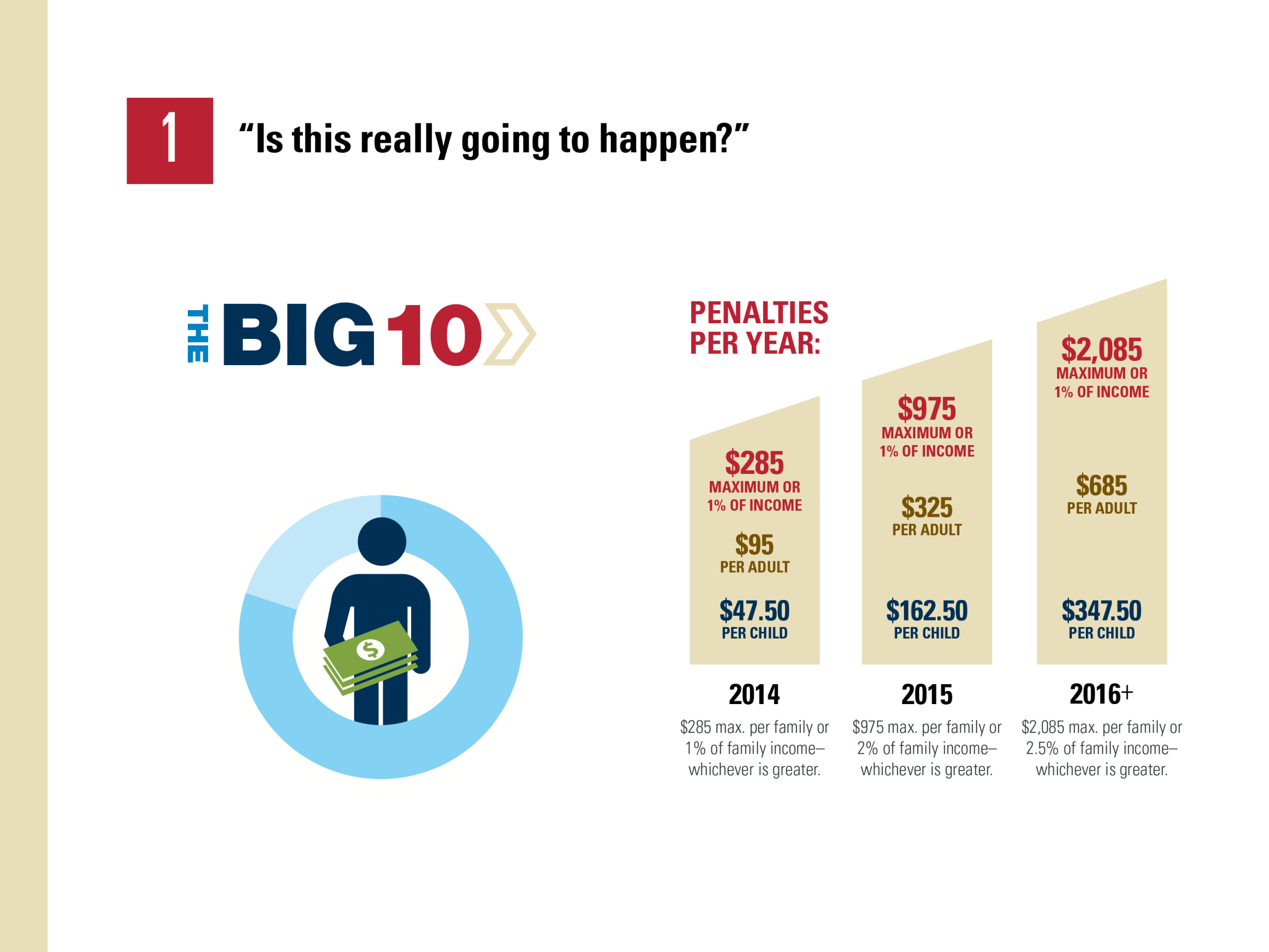 21
[Speaker Notes: Cost-sharing requirements for the individual and small group market are also going to change. In the small group market, we know that deductible limits will be limited to $2,000 for self coverage and $4,000 for family. Thankfully, the feds did provide some flexibility to carriers who could not meet a metallic level under this deductible requirement. That’s important, because most carriers do not believe they can meet the bronze level (60% actuarial value) with these deductibles.]
Out of Pocket Limits
Maximum in-network, out-of-pocket costs for employees (copays included)
$6,350 self/$12,700 family, indexed to increase by inflation yearly, same as HSA plans. 
Applies to Individual Market and all size groups, including self insured.
Applies to Deductible, Coinsurance, and Copayments.
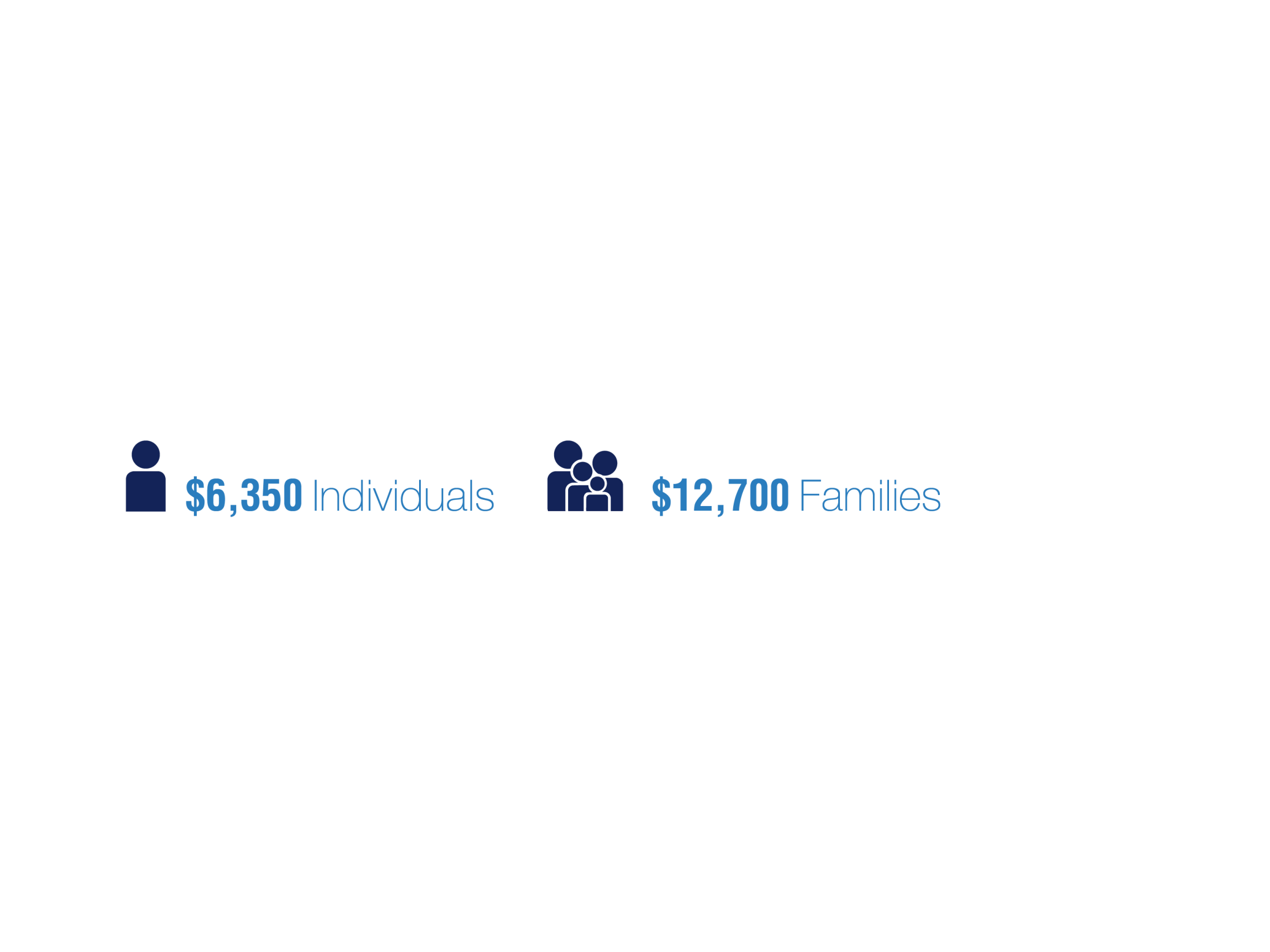 $6,350 Individuals
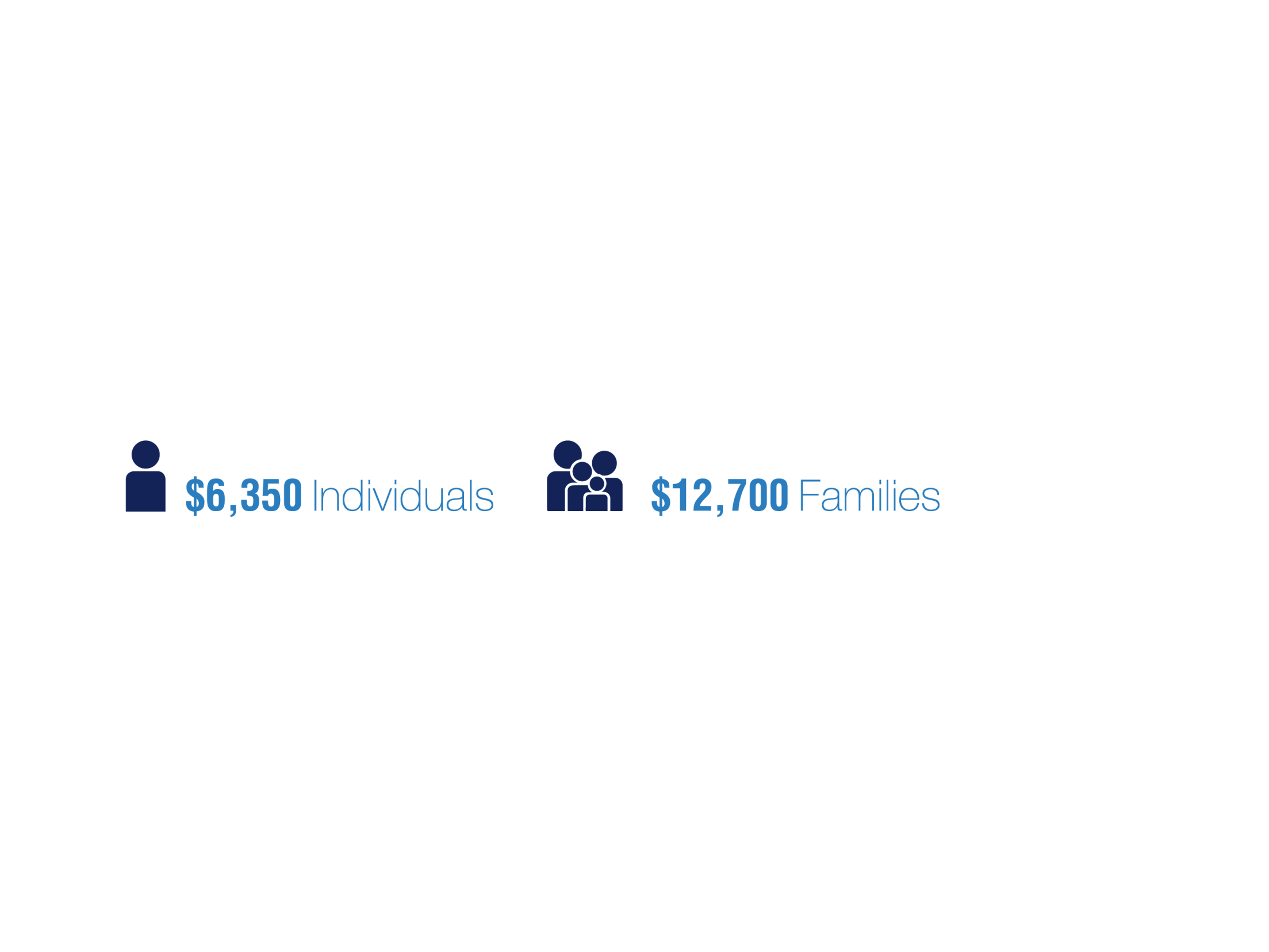 $12,700 Families
Maximum small group deductible for all plans*
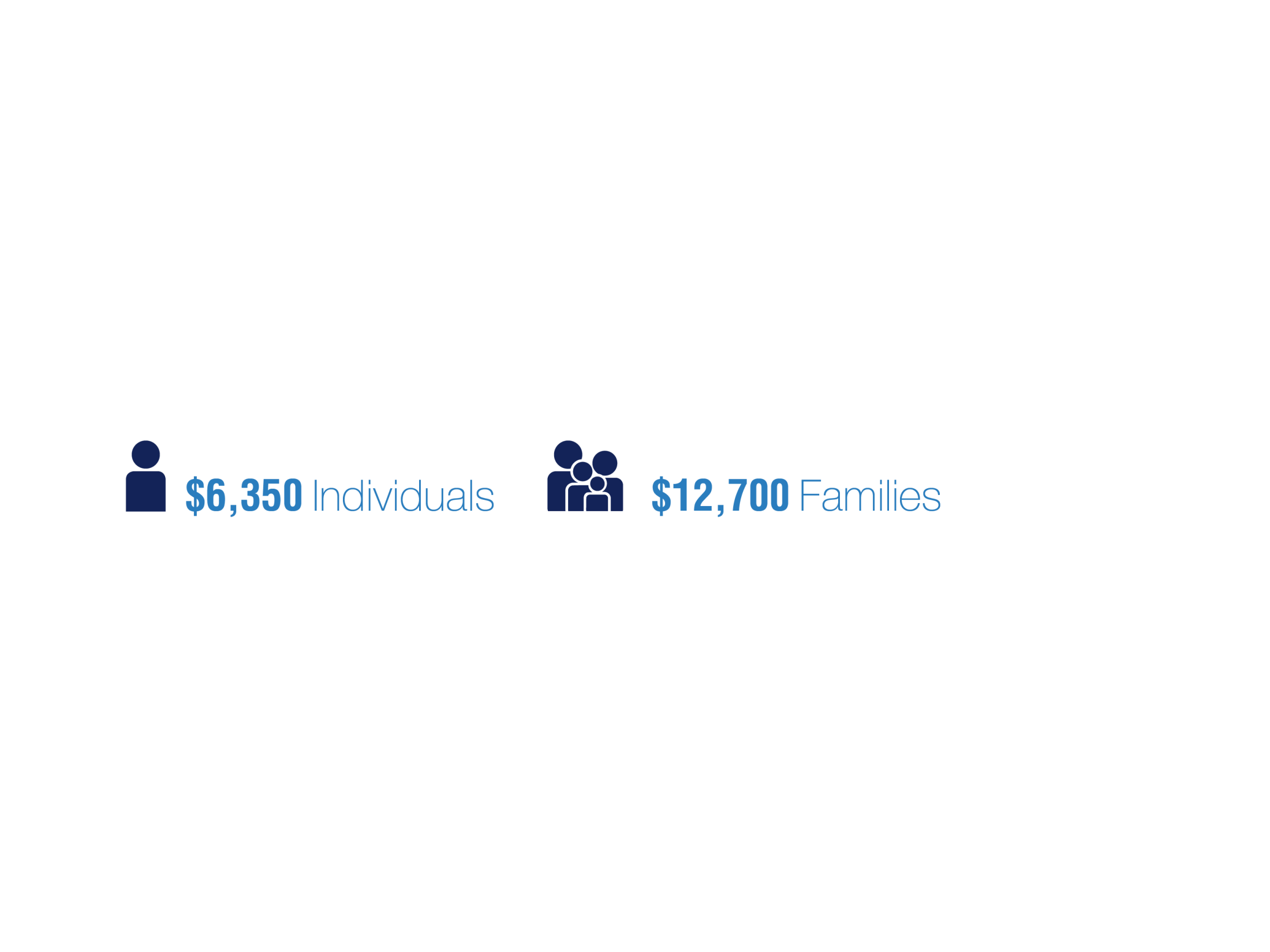 $2,000 Individuals
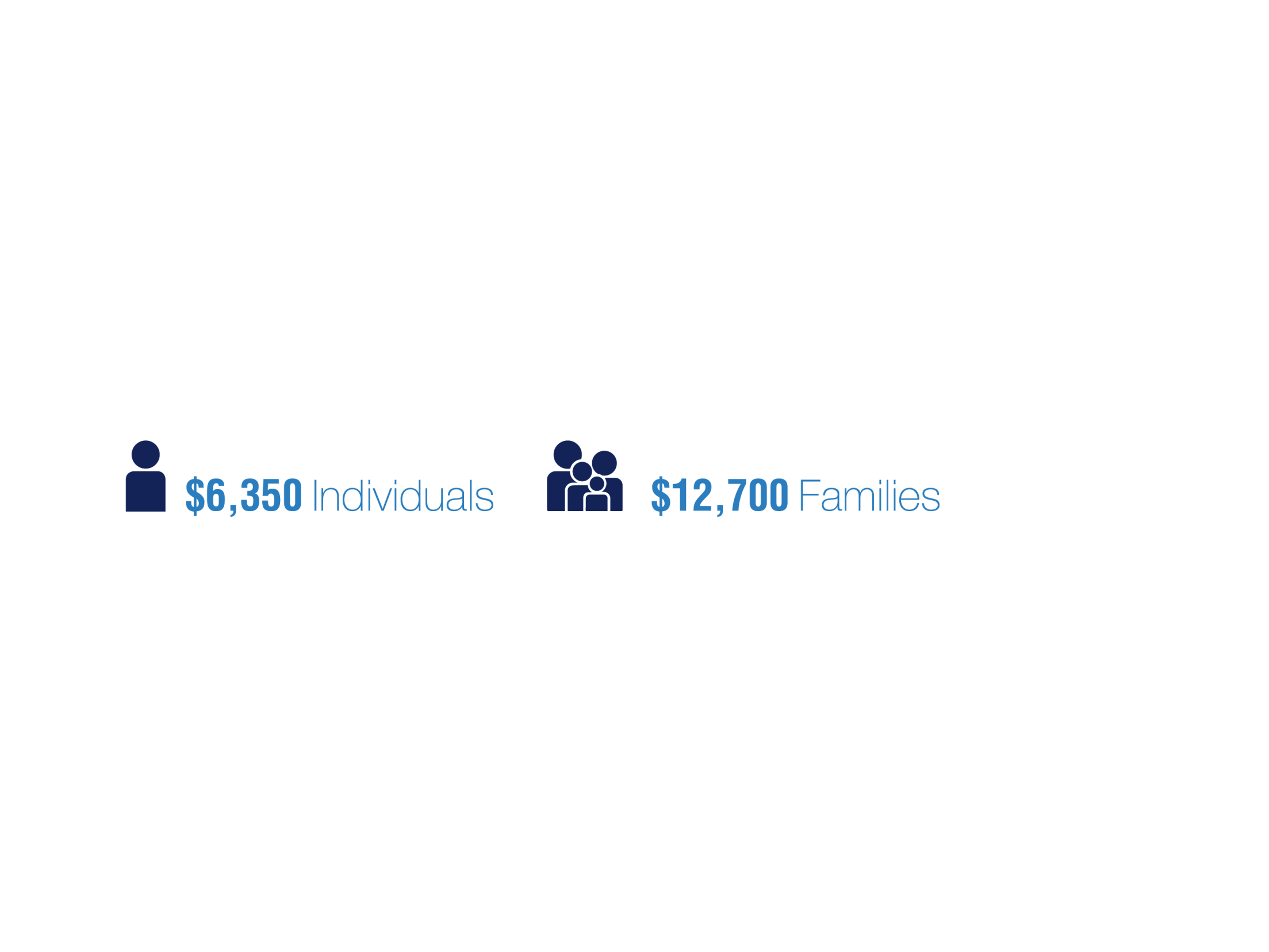 $4,000 Families
* Groups can raise this limit if its plan cannot reasonably meet a bronze metallic level
22
[Speaker Notes: In the fully insured individual, small, and large groups, we’re looking at annual out-of-pocket limits tied to high deductible health plan out-of-pocket limits (for 2014, $6,350 self/$12,700 family).]
Waiting Periods
For plan years beginning on or after January 1, 2014, a group health plan or health insurance issuer offering group health insurance coverage shall not apply any waiting period that exceeds 90 days.
Applies to all group business.
For 1st of the month plans, this is a 60 day waiting period.
January
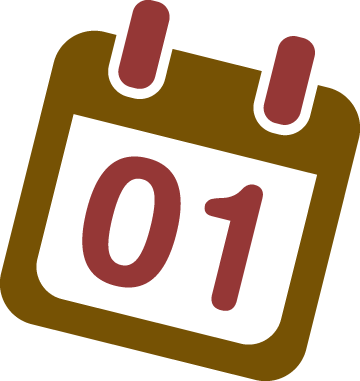 2014
23
Don’t Panic Yet…
We are at the end of the beginning – 7 to 10 years of rule making and changes.
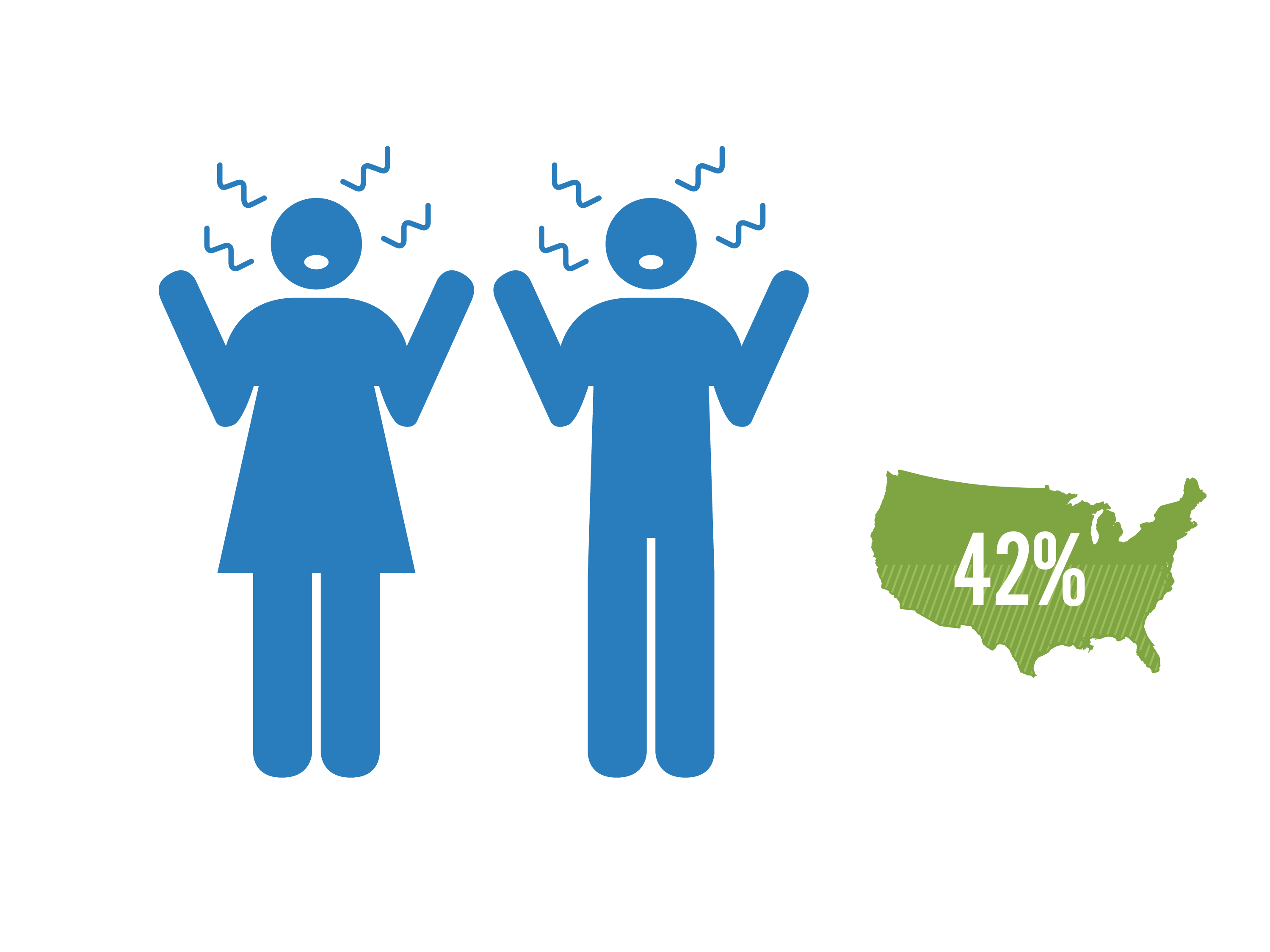 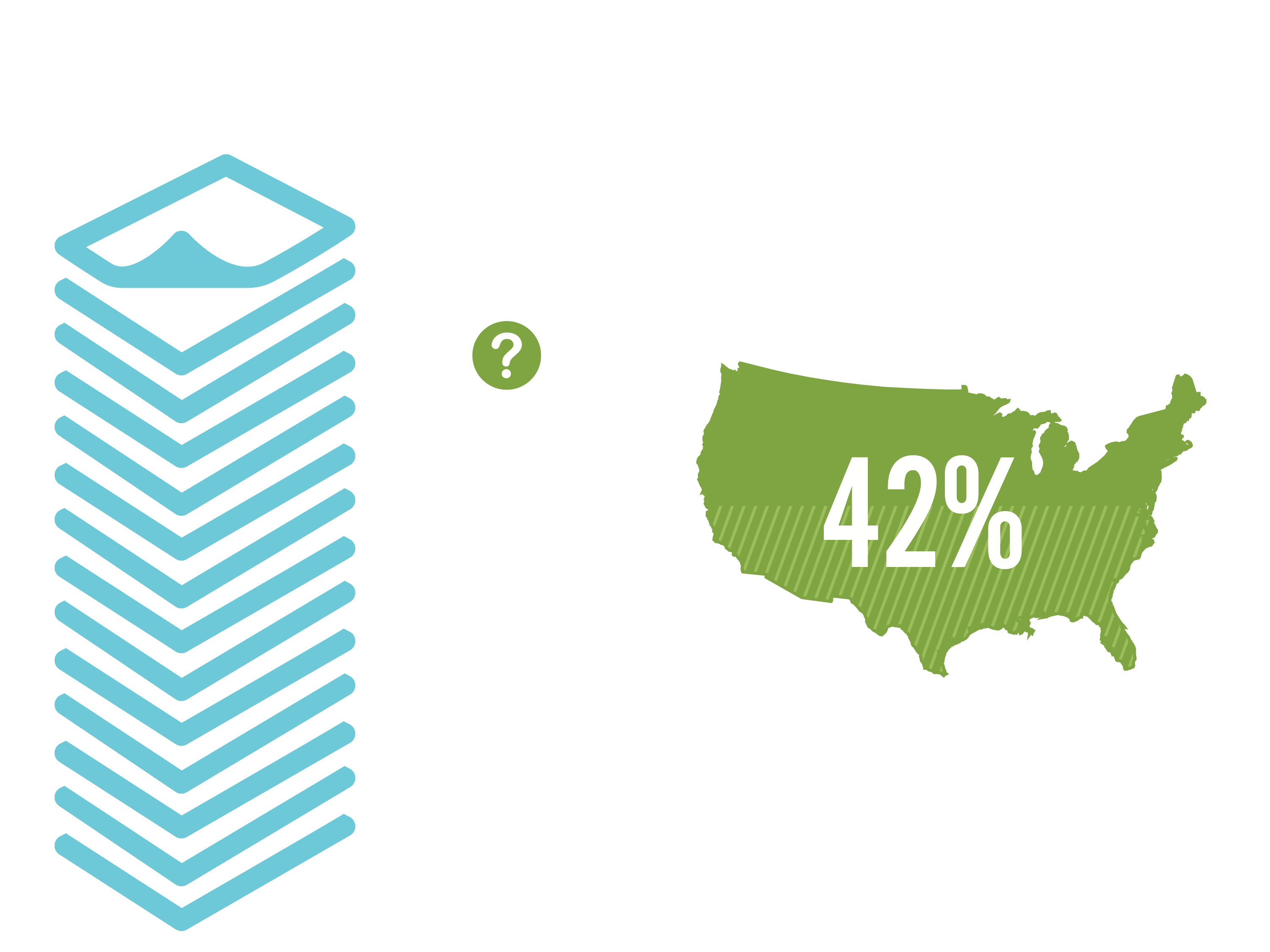 42% of Americans think the Affordable Care Act is no longer on the books—struck down by Supreme Court or repealed during Presidential election.
24